Roma national minority since 1999 The National Minorities Act applies throughout Sweden and means that:
Minority languages must be protected and promoted
The national minorities must be able to maintain and develop their Culture
The administrative authorities are obliged to inform about the rights of minorities and give them influence in their own matters
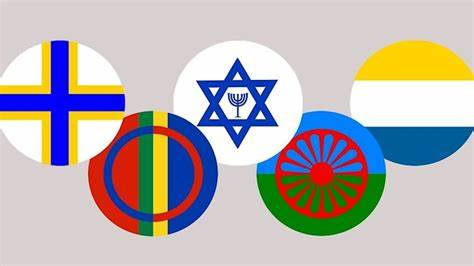 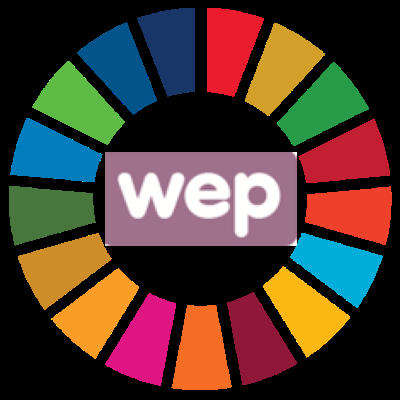 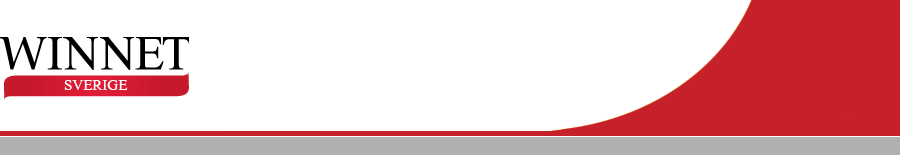 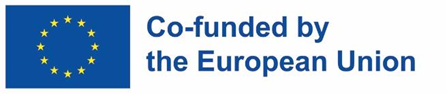 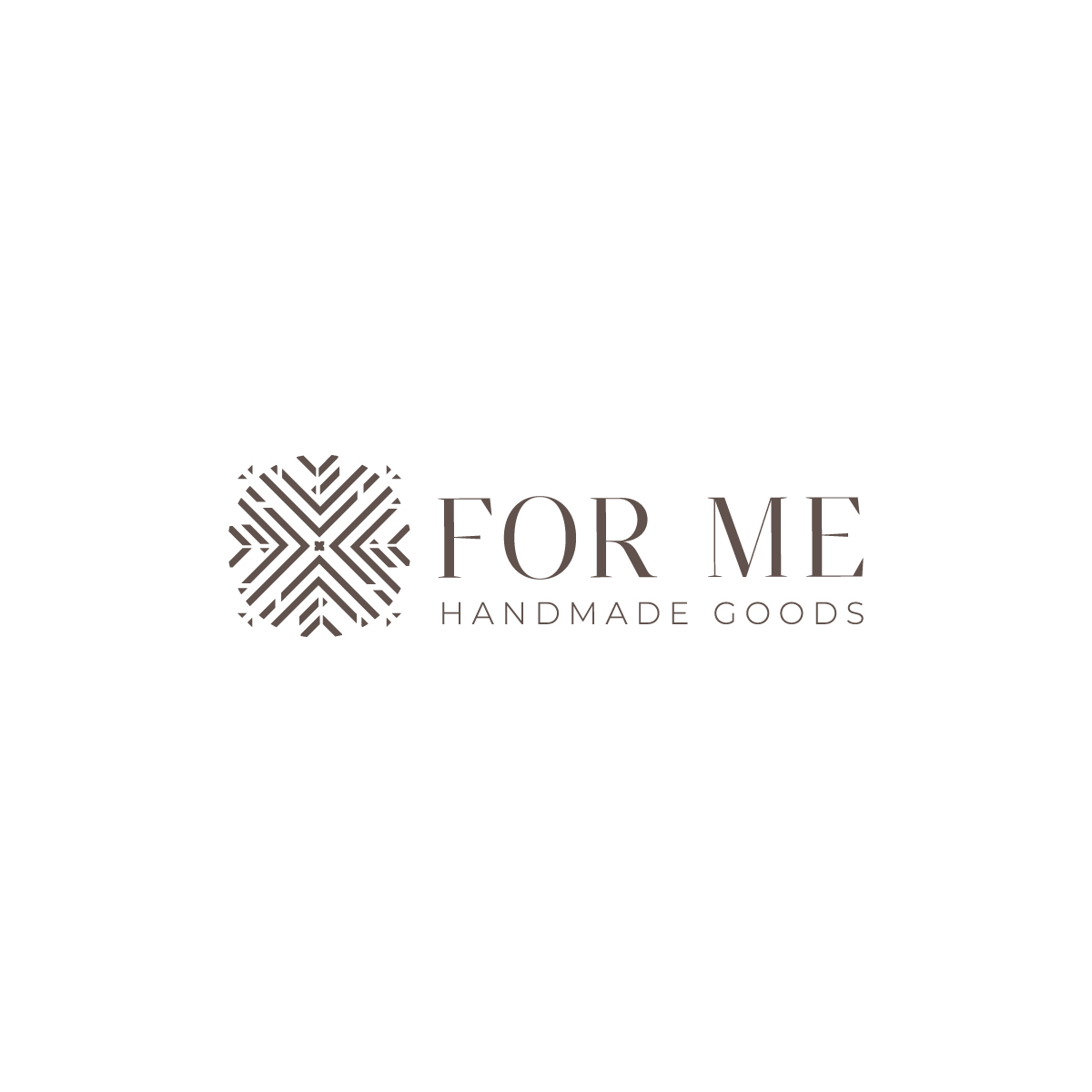 Starting point for the work with the Minority Act
The city informs the national minorities about their rights and the city's obligations
The city protects and promotes the national minority languages and promotes the national minorities' opportunities to maintain and develop their culture in Sweden
The city promotes children's development of a cultural identity and use of their own minority language
The city gives the national minorities the opportunity to influence matters concerning their rights
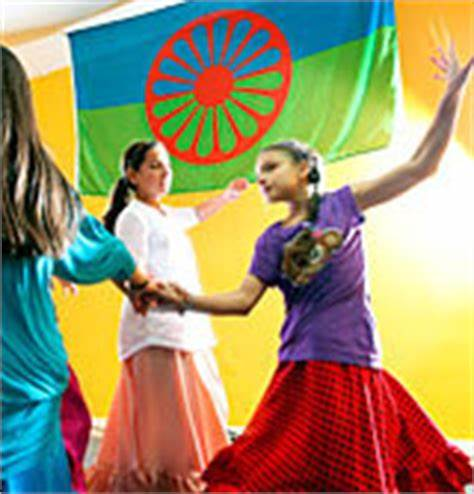 Obstacles to work
Double diskrimination
Human Right
Exclusion
workplace attitudes
Education and school
Misconception
Hiding there identity
Traditional clothing
Erarly marige
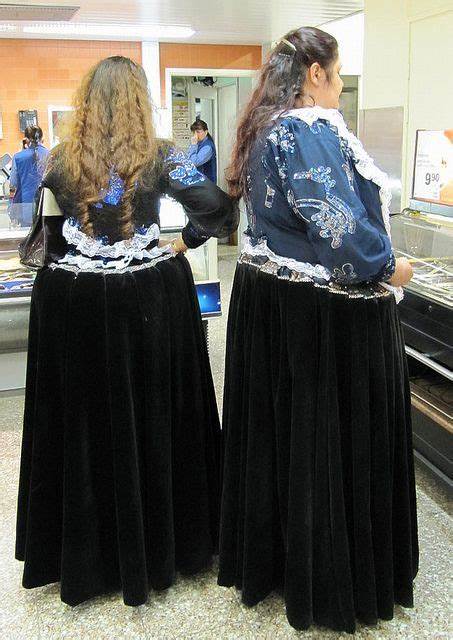 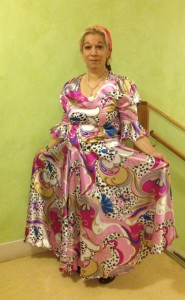 Consultation with Roma women and young people
Role models
Help with guidance
Apply for a job
Respond to discrimination
Rights
Motivation 
Concrete help and advice
 Budget
Not projekets
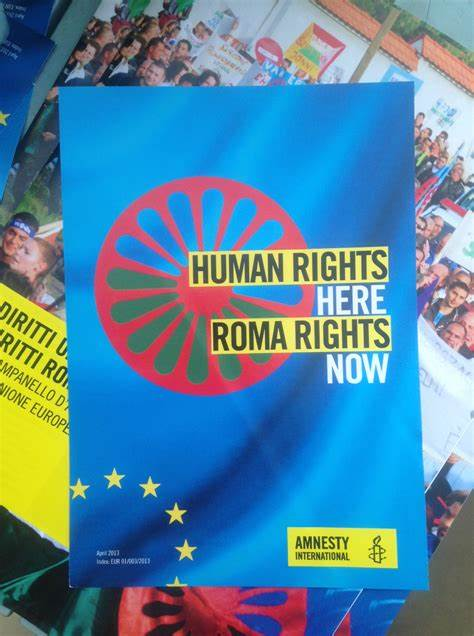 [Speaker Notes: they asked for a fair with collected information about the way to work and there right]
Conference- Roma youth fair
Involvement-mostly roma
Roma women and youth 
Workshops 
Girls and boys room 
labor law
Human right 
motivational speech
Write  curriculum vitae
Music – dance and food
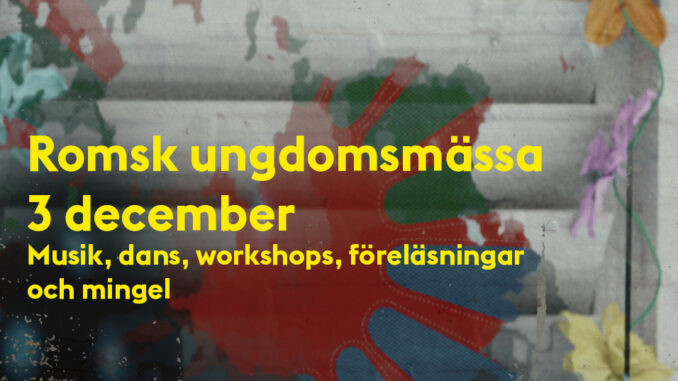 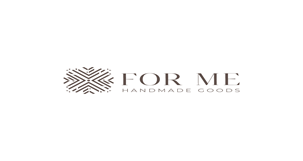 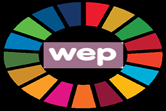 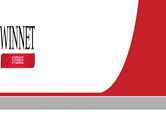 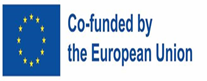 [Speaker Notes: the education administration]
Behöver budegt – 
Projekt som inte leder till nått
Instruktion – radera denna sida när du läst och är klar med din presentation
Byta bakgrundsbild på titelsidanKlicka på STHLM bilder där det finns olika bilder att välja mellan. Tänk på att logotypen alltid ska vara tydlig. Vit logotyp mot mörk bakgrund och svart mot ljus. 
Byta utseende på en sidaFör att byta utseende på en sida, klicka på Layout. 
Infoga en ny sidaKlicka på Ny bild där du kan välja olika utseenden på sidorna.
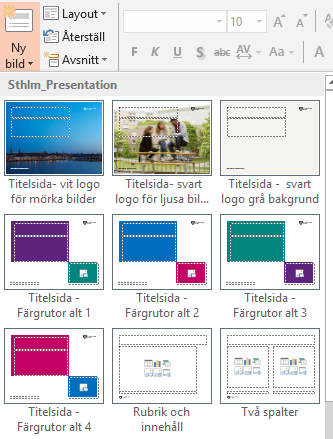 Instruktion – radera denna sida när du läst och är klar med din presentation
Färg
Infoga bilder
När du väljer färg, använd någon av de inringade färgerna som ingår i stadens profil.
För att infoga en bild, klicka på  Sthlm bilder på fliken Start.
Då kan du välja bland olika bilder som är i rätt storlek för den sida du står på just nu.
Har du egna bilder du vill infoga, klicka på bildikonen på sidan eller under fliken Infoga.
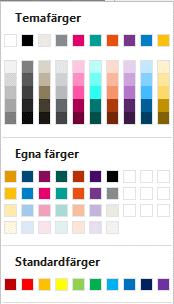 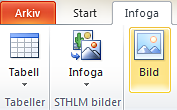